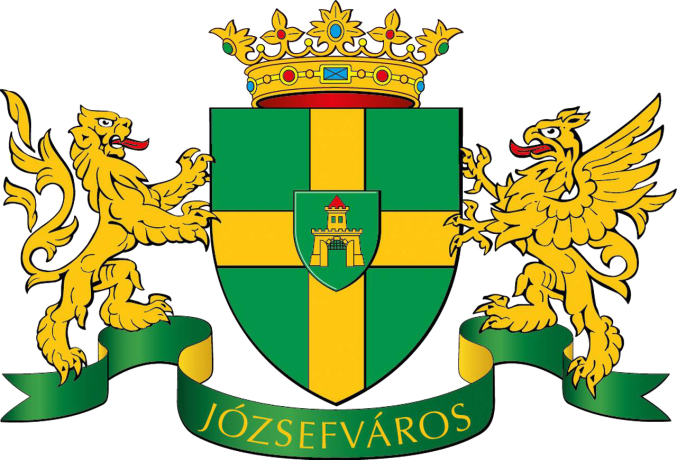 JÓZSEFVÁROS 2021-ES KÖLTSÉGVETÉSE
Hőrich Szilvia gazdasági vezető2021. március 10.
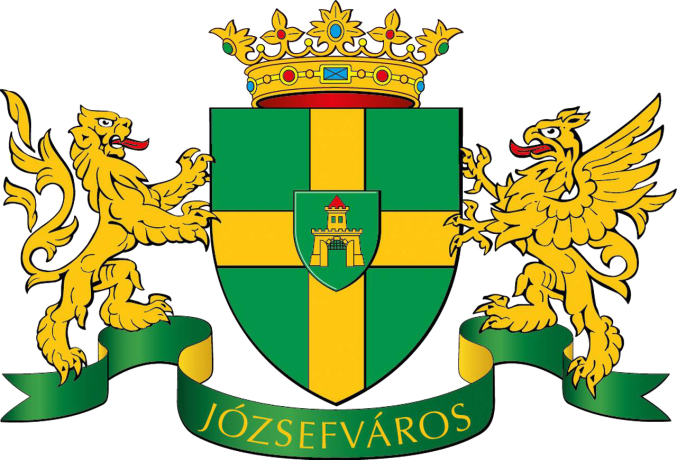 TISZTELT JÓZSEFVÁROSIAK!
A Józsefvárosi Önkormányzat honlapján olvasható a kerület 2021-es költségvetése, melyet február 25-én fogadott el a Józsefvárosi Önkormányzat nevében a veszélyhelyzet alatt eljáró polgármester. 

Célunk, hogy a körülmények ellenére is a lehető legnagyobb átláthatóságot biztosítsuk a költségvetés tartalmával kapcsolatban: a kerületben valamennyi párt képviselőivel egyeztettünk, és részletesen is bemutattuk számukra a költségvetést. Emellett a honlapon és felületeinken részletes tájékoztatókat tettünk közzé. A tájékoztatás és párbeszéd része a mostani online fórum is. 

A 2020-as év költségvetését a fenntarthatóság és felelősség jegyében terveztük, vagyis célunk egy olyan költségvetés összeállítása volt, amely egyensúlyi helyzetbe hozza a jelentős hiánnyal küzdő kerületi gazdálkodást.  Az elmúlt egy év azonban jelentősen átalakította feladatainkat és lehetőségeinket, így a 2021-es év költségvetését is.


Míg a koronavírus gazdasági hatásai súlyosan érintik mind a kerületi lakók, vállalkozások, mind pedig az önkormányzat pénzügyi helyzetét, a Józsefváros gazdálkodására mért súlyos csapás kettős: az elmúlt időszak kormányzati intézkedései ahelyett, hogy kompenzálták volna ezeket a károkat, tovább mélyítették a válságot. Ennek a kettős csapásnak a következtében 2020-ban összesen mintegy 2,7 milliárd forinttal romlott az eredeti tervekhez képest a költségvetés helyzete, amelynek kezelésére számos döntést meg kellett hoznunk. A kormányzati döntések hatásainak részletes bemutatását honlapunkon olvashatja. 
 
Nemcsak az elvonások súlyos mértéke, hanem a kormányzati magatartás kiszámíthatatlansága is arra ösztönöz minket, hogy a lehető legnagyobb felelősséggel gazdálkodva megóvjuk a kerületet a bizonytalanságtól. Ezért a 2021-es költségvetés célja, hogy megvédjük Józsefvárost: megvédjük a koronavírus-járvány okozta gazdasági károktól, de megvédjük attól a kormányzati elvonás-sorozattól is, ami akár csődközeli helyzetbe sodorhatja a kerület gazdálkodását.
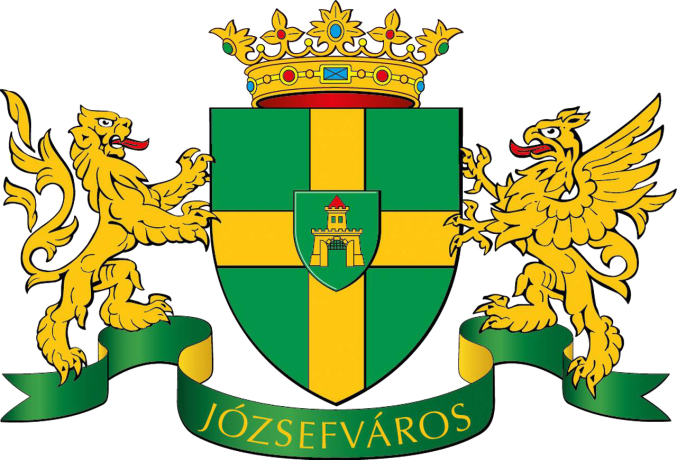 A KORÁBBI EGYENSÚLYJAVÍTÓ DÖNTÉSEK ÉRTÉKESNEK BIZONYULTAK
v
1
2
3
4
A 2020-as költségvetés szervezőeleme a fenntarthatóság biztosítása volt.
Az egyensúlyhiányos helyzet fizetési válsággal fenyegetett.
A működési eredmény igen szerény, 1 milliárd forintos többletet mutatott.
Már 2020-ban számos olyan lépést tettünk, amely takarékos és helyes döntésnek bizonyult.
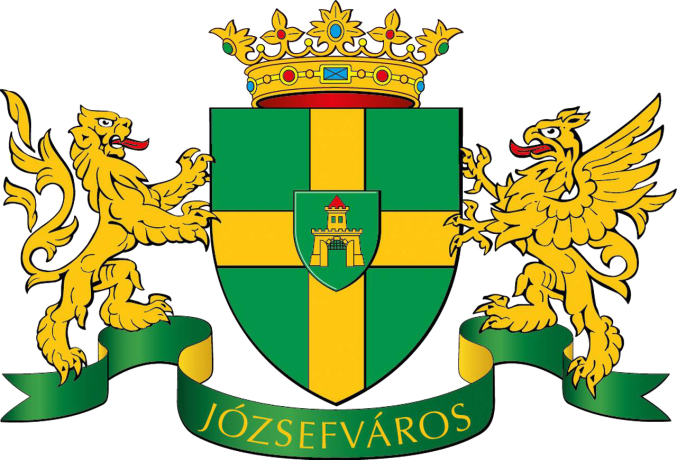 A koronavírus járvány gazdasági hatásai
Kormányzati döntések gazdasági hatásai
KETTŐS KIHÍVÁS: JÁRVÁNY ÉS KORMÁNYZATI ELVONÁSOK
Ilyen előzményeket követően kellett az Önkormányzatnak megküzdenie az elmúlt egy év kettős kihívásával: a járvány okozta gazdasági visszaeséssel és az önkormányzatokat sújtó kormányzati elvonásokkal.
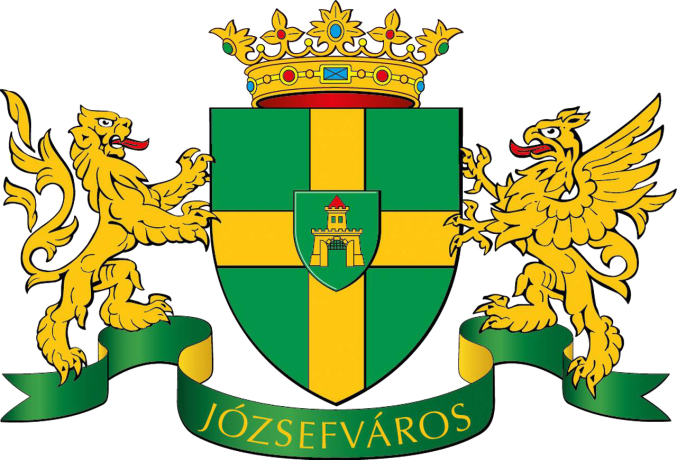 KORMÁNYZATI ELVONÁSOK
Saját forrásból költünk óvodáink felújítására
A kormányzati döntések nemcsak működési bevétel kieséssel, hanem fejlesztési források elvételével is jártak Józsefváros esetében. Összességében kb. 1,125 milliárd Ft összeget vont el a kormány 2020 tavaszi döntésével, amely többek között bérlakás-felújításokat, óvoda- és bölcsőde-felújításokat, parkolók kialakítását, közbiztonsági fejlesztést és köztérfejlesztést tett volna lehetővé.
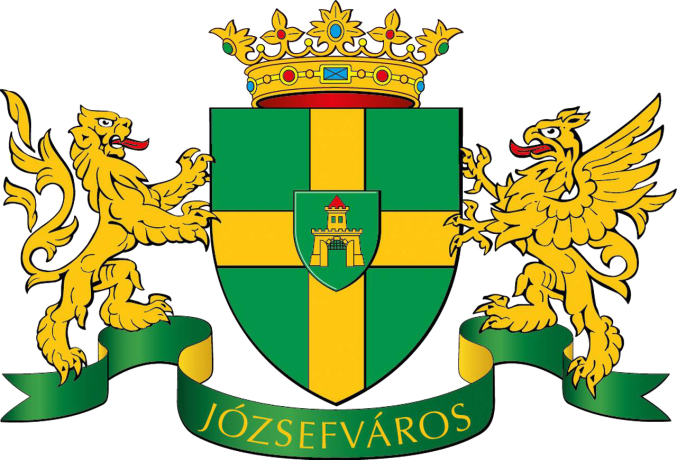 HOGYAN VÉDJÜK MEG JÓZSEFVÁROST?AZ EGYENLEGJAVÍTÓ DÖNTÉSEK ELVEI
Egyenlegjavító döntéseink kapcsán a következő elveket érvényesítettük:
A 2021-es év feladata,  hogy megvédjük Józsefvárost a külső negatív hatásoktól, biztosítsuk a költségvetés egyensúlyát és fenntarthatóságát, és továbbra is  garantáljuk a kerületi intézmények működését, az önkormányzat feladatainak biztonságos ellátását.
1
4
2
5
3
6
Az alapvető ellátások védelme.
A városüzemeltetés nem sérülhet.
A döntések csak indokolt esetben járjanak létszámcsökkentéssel.
Önként vállalt feladatok racionalizálása.
A politika magán kezdi.
Központban a dolgozók megbecsülése
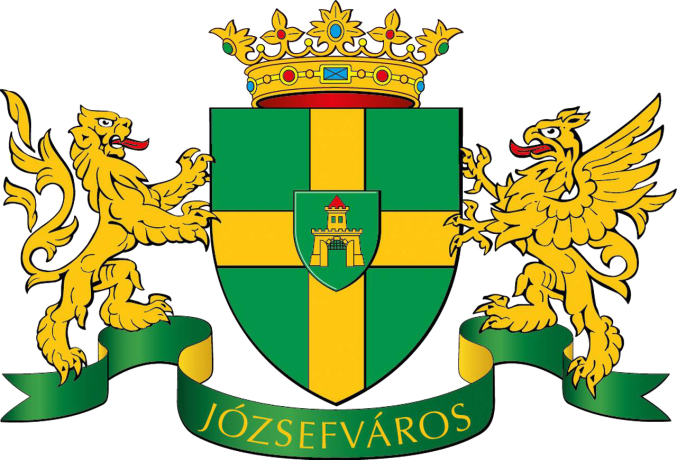 AZ ÖNKORMÁNYZAT BEVÉTELEI
A költségvetés működési bevételei a napi, zavartalan működést és folyamatos feladatellátást biztosítják. A költségvetés felhalmozási bevételei eseti jellegűek, egyszer valósulnak meg és értékesítésekhez, fejlesztésekhez, beruházásokhoz kapcsolódnak. Az önkormányzat 2021-ben összesen mintegy 28 milliárd forint bevétellel tervez.
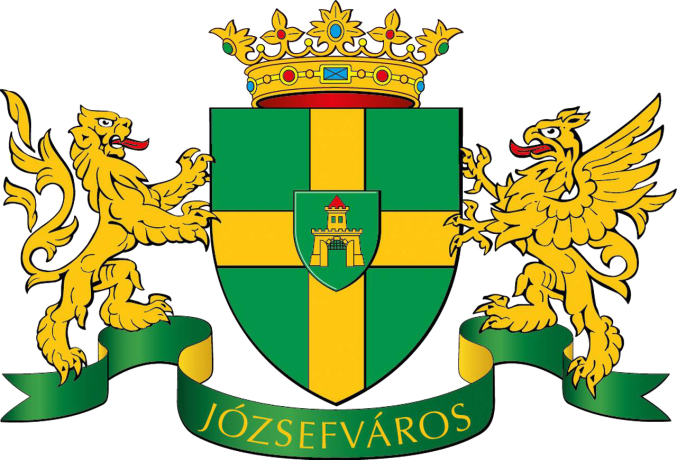 AZ ÖNKORMÁNYZAT BEVÉTELEI
A működési bevételeken belül, amelyek összességében 17 és fél milliárd Ft-ot tesznek ki, a forrásmegosztásból származó bevételek, az önkormányzat által beszedett helyi adókból származó bevételek, valamint a központi költségvetésből származó támogatások esetében a költségvetés jelentős bevételcsökkenéssel és bizonytalansággal számol.

A főváros által beszedett, és a Józsefvárosi Önkormányzatot megillető ún. forrásmegosztásból származó bevételek jelentős, 1,5 milliárd forintot meghaladó csökkenésével számolunk a 2021-ben a legfrissebb számítások alapján.
Felhalmozási bevétel
1,2 milliárd  forintos emelkedéssel  tervezünk.
Központi költségvetésből származó támogatások
32 millió forinttal csökkennek 2020-hoz képest.
Helyi adókból származó bevételek
A becslések szerint 362 millió forinttal csökkennek 2020-hoz képest.
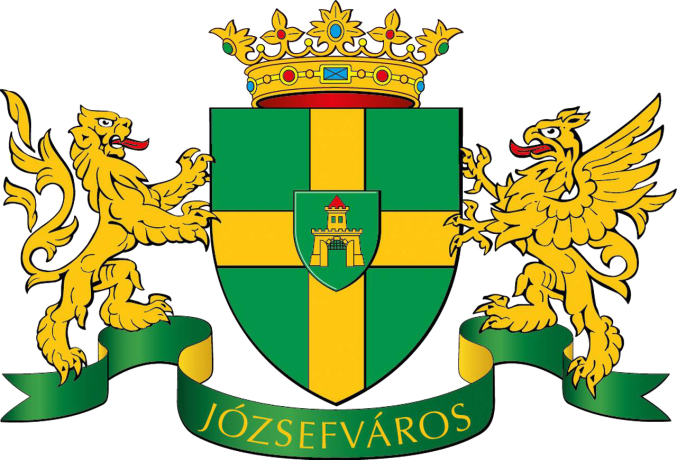 AZ ÖNKORMÁNYZAT KIADÁSAI
Az Önkormányzat tervezett kiadásai között megkülönböztetünk működési és felhalmozási kiadásokat.
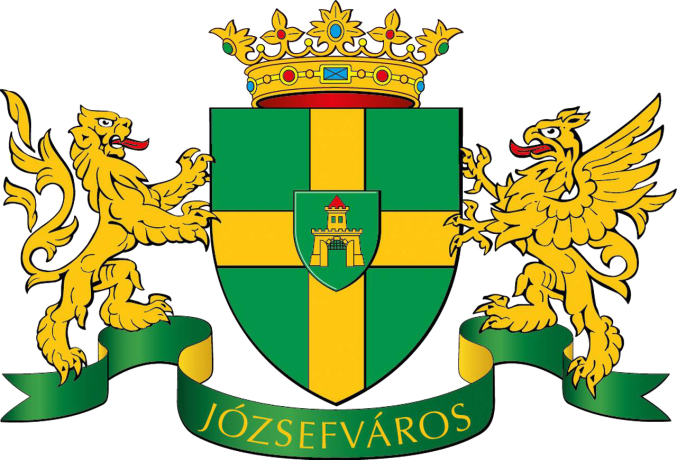 AZ ÖNKORMÁNYZAT KIADÁSAI
Az önkormányzat tisztségviselői a saját kereteiken kezdték meg a takarékoskodást: a polgármesteri keretet a tavalyi összeghez képest 50%-kal csökkentjük, így 2021-ben havi 1 millió Ft, éves szinten 12 millió Ft. Az alpolgármesterek esetében is a fenti arányban, havi 400 ezer, éves szinten összesen 4,8 millió Ft-ra csökken a felhasználható keret.
2020-hoz képest 50%-os csökkenés látható a civil szervezetek, alapítványok és egyházak támogatásában is, az előbbiek éves kerete 3 és fél millió, az utóbbiaké 3 millió Ft.
A külső körülmények korábban leírt bizonytalansága fokozott óvatosságra int a felújítási-beruházási, azaz a felhalmozási kiadások tervezésében is. Ez indokolja, hogy a 2021-ben tervezett fejlesztési-beruházási kiadások túlnyomó része egyelőre zárolt, vagyis a felhasználhatóságuk a felhalmozási bevételek teljesítésétől függ. A bevételek megfelelő teljesülése esetén számos fejlesztési projekt megvalósítására is fedezetet nyújt a 485 millió Ft összegű Fejlesztési céltartalék.
Minimálbér és garantált bérminimum emelés
A személyi juttatások előirányzat 47 millió forintos növekedésével jár.
Személyi juttatások
765 millió forint növekedés mögött döntően az egészségügyi szakdolgozók központi béremelése.
Dologi kiadások
A szigorú takarékosság elve alapján terveztük meg. Az idei évre tervezett 7,4 milliárd Ft a tavalyi tervezett összeghez képest 517 millió Ft-al alacsonyabb.
Működési céltartalékok
941 millió Ft összegben, melyek közül a legnagyobb az iparűzési adóbevétel-csökkenés hatásainak mérséklésére elkülönített 640 millió Ft.
Általános tartalék 200 M Ft
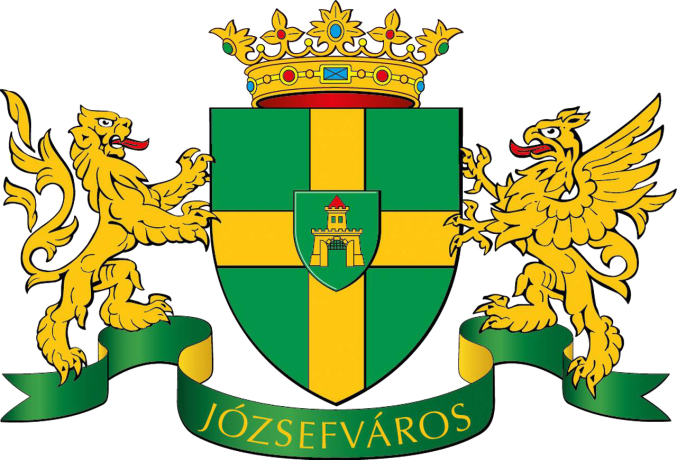 AZ ÖNKORMÁNYZAT NAGYBERUHÁZÁSAI, FEJLESZTÉSI PROJEKTJEI
A költségvetés 13 különböző fejlesztési projekt folytatására, megvalósítására, illetve lezárására biztosít fedezetet, összesen 5,2 milliárd Ft összegű kiadási előirányzat beépítésével.
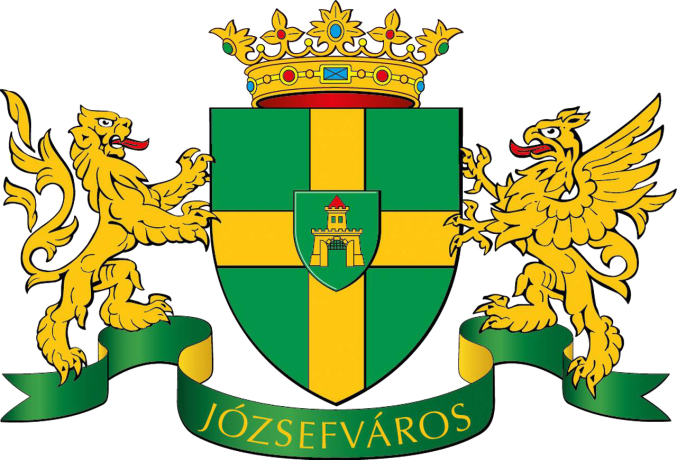 AZ ÖNKORMÁNYZAT NAGYBERUHÁZÁSAI, FEJLESZTÉSI PROJEKTJEI
1
2
3
4
Magdolna-Orczy negyed szociális városrehabilitációs program
Déri Miksa utca felújítása
Bláthy Ottó utca felújítása
Golgota téri stációk helyreállítása
5
6
7
8
Befogadó Óvoda Projekt
Egészséges Budapest Program I-II.
Klímastratégia
Corvin-sétány Projekt
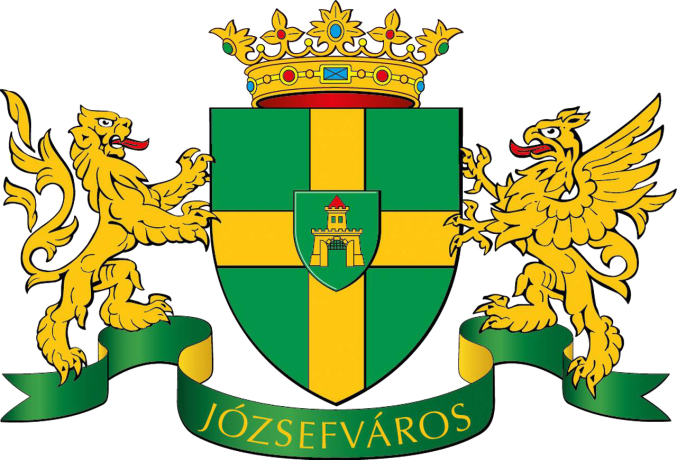 Káptalanfüredi gyermeküdülő
A Káptalanfüredi gyermek- és utánpótlás tábor fejlesztésének megvalósítására nyújtott támogatást illetően bizonytalan helyzetet idézett elő az Emberi Erőforrások Minisztériuma államtitkárának 2020. december 15-ei keltezésű levele, így a projekt finanszírozása és megvalósítása kérdésessé vált. A költségvetés elfogadásának időpontjában az előző jogviszony pénzügyi elszámolása még egyeztetéseket igényel, ezért az eddig fel nem használt, 1,7 millárd Ft összegű pályázati forrás felhasználását még tartalmazza a tervezet.
Káptalanfüredi gyermeküdülő
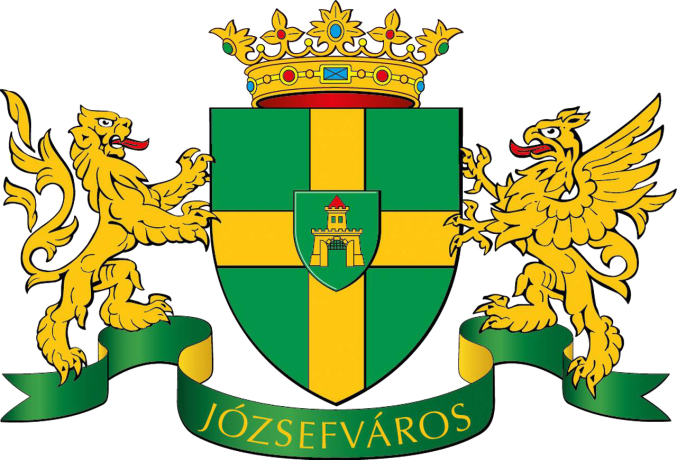 ÖNKORMÁNYZATI INTÉZMÉNYEK
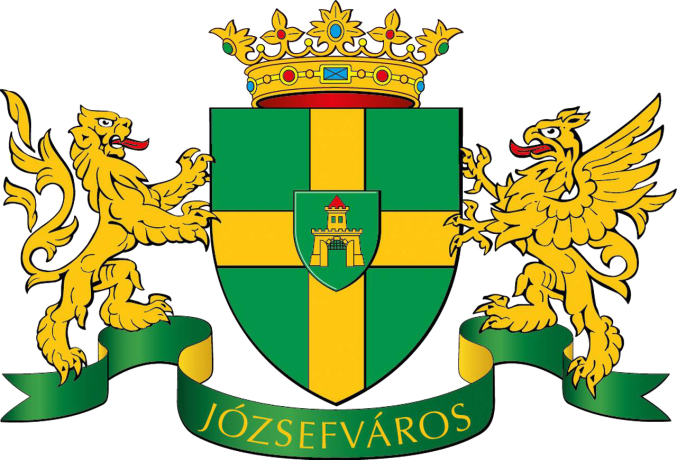 ÖNKORMÁNYZATI INTÉZMÉNYEK
Józsefvárosi Egyesített Bölcsődék
JEB
Napraforgó Egyesített Óvoda
NEÓ
Józsefvárosi Szent Kozma Egészségügyi Központ
JEK
Józsefvárosi Szociális Szolgáltató és Gyermekjóléti Központ
JSZSZGYK
A Józsefvárosi Önkormányzat négy intézményt tart fenn
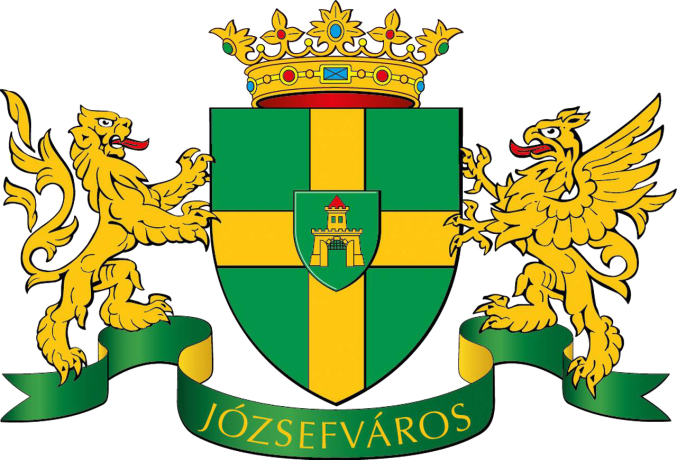 ÖNKORMÁNYZATI INTÉZMÉNYEK KIADÁSAI
Az intézmények kiadásai - összességében 7,3 milliárd Ft -  hat jelentős tételből állnak össze:

A kiadások összességében 8%-kal emelkedtek 2020-hoz képest.
Adókat terhelő járulékok és szociális hozzájárulási adó
Személyi juttatások
Beruházások
Felújítások
Egyéb dologi kiadások
Ellátottak pénzbeli juttatásai
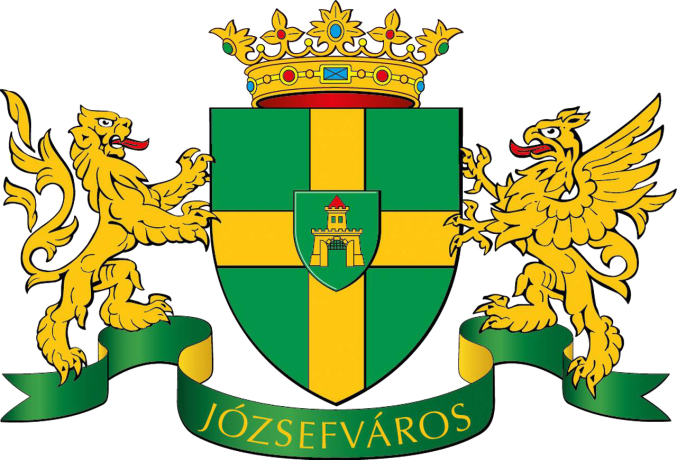 INTÉZMÉNYI BERUHÁZÁSOK
Karbantartásokra, kisjavításokra 58 millió forint jut.77 millió forint jut idén az intézmények esetében beruházásokra, melyeknek egy része egyelőre zárolt tételként szerepel a költségvetésben. 

A Józsefvárosi Szociális Szolgáltató és Gyermekjóléti Központ 55 millió Ft összegű beruházási kiadásaiból 50 millió  Ft a VEKOP-pályázattal (Morczy projekt) kapcsolatban merül fel, melyre  a projekt nyújt fedezetet. 

A Józsefvárosi Szent Kozma Egészségügyi Központ az Egészséges Budapest Program keretében elnyert támogatások segítségével valósít meg egészségügyi beruházásokat, ezért itt mindössze kis értékű beruházások szerepelnek 4 millió Ft értékben. 

Az óvodákban a veszélyes fák kivágására 2 millió Ft, informatikai eszközök cseréjére 2 millió Ft, egyéb eszközbeszerzésekre pedig 3 millió Ft áll rendelkezésre. 

A bölcsődék eszközbeszerzésére 5 millió Ft, klímaberendezés beszerzésére további 5,6 millió forint áll rendelkezésre.
JSZSZGYK
55 millió forint
Szent Kozma Egészségügyi Központ
4 millió forint
Napraforgó Egyesített Óvoda
7 millió forint
Józsefvárosi Egyesített Bölcsődék
11 millió forint
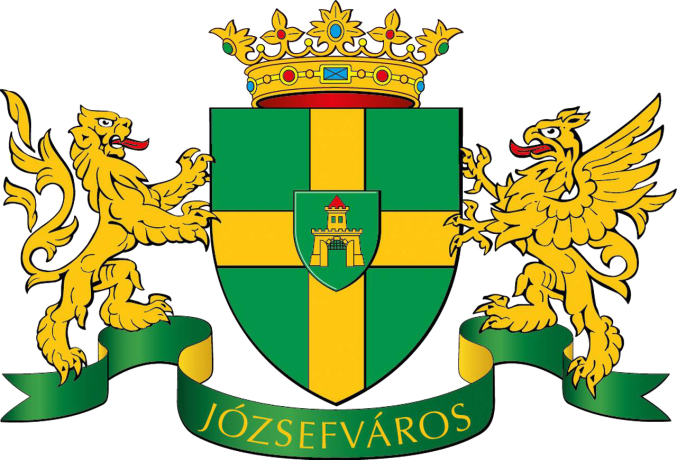 AZ ÖNKORMÁNYZAT GAZDASÁGI TÁRSASÁGAI
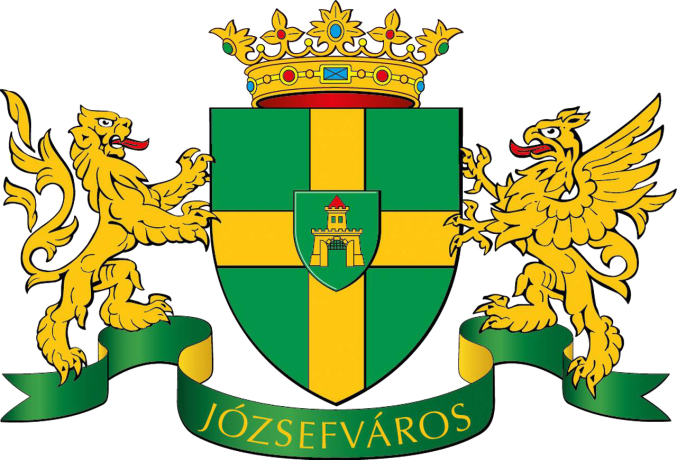 Józsefvárosi Gazdálkodási Központ Zrt.
A kerületben a Józsefvárosi Gazdálkodási Központ Zrt. látja el a vagyongazdálkodási, parkolási, piac- és városüzemeltetési, valamint intézményműködtetési feladatokat közszolgáltatási szerződés keretében - amely feladatokra mindösszesen 3 és fél milliárd Ft előirányzatot tartalmaz a költségvetés.
3 és fél milliárd forint
Józsefváros Közösségeiért Nonprofit Zrt.
Turizmussal, gyermekjóléti szolgáltatásokkal, közművelődési feladatokkal, kerületi sport és szabadidősport támogatásával, valamint nemzetiségi ügyekkel kapcsolatos feladatokat lát el.
Rév8 Zrt.
JGK Zrt.
JKNZrt.
600 millió forint
Rév8 Józsefvárosi Rehabilitációs és Városfejlesztési Zrt.
Feladata a kerületi városrehabilitáció kialakítása, megindítása, Józsefváros fejlesztése, stratégiai tervek, városfejlesztési koncepciók készítése, projektek menedzselése.
122 millió forint
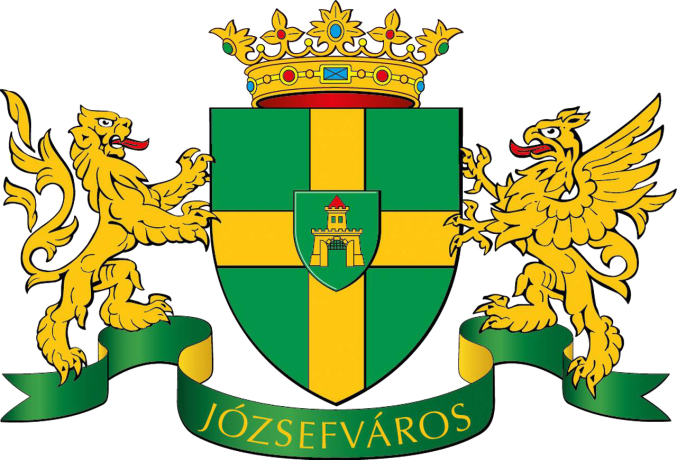 JGK Zrt.
A JGK Zrt. városüzemeltetési feladata a Józsefvárosi Önkormányzat tulajdonában álló közterületek teljes körű fenntartása, karbantartása, állagmegóvása, kisebb fejlesztések elvégzése. Ezen közterületek a parkok, játszóterek, kutyafuttatók, illetve az önkormányzat tulajdonában lévő utak, járdák, fasorok. Ezekre a feladatokra 1 milliárd 212 millió Ft támogatást biztosítunk, felhalmozási kiadásokra 37 millió Ft-ot.
Városüzemeltetés:1 milliárd 212 millió forint
Felhalmozási kiadások: 37 millió forint
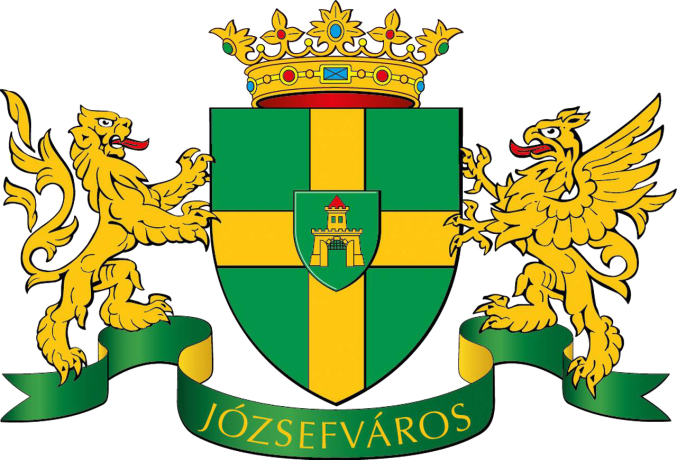 VÁROSÜZEMELTETÉSI FELADATOK – FELHALMOZÁSI KIADÁSOK
7
7
3
Közterületi közösségi illemhelyek üzemeltetése
Foghíjtelkek fejlesztése
Szeméttárolók kihelyezése
1
10
10
Új játszóeszközök beszerzése
Kutyafuttatók felújítása
Kertészeti Iroda új eszközbeszerzés
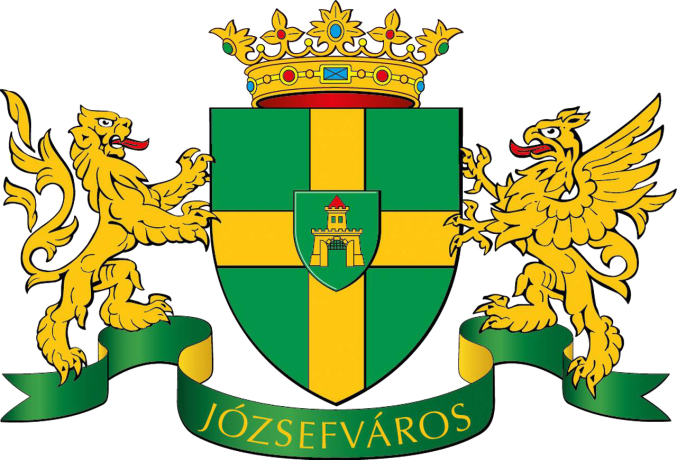 JKN Zrt.
A 2021. évi kényszerű költségcsökkentési döntések kiemelten érintik a JKN Zrt-t, hiszen ide tartozik számos olyan feladat, amely a járványidőszakban nem megvalósítható, illetve amely önként, a kötelező feladatokon felül vállalt. A költségcsökkentési döntések az alábbi területeket érintik: 
a Zászlógyűjtemény működésének felfüggesztése,  
a H13 Diák- és Vállalkozásfejlesztési Központ vállalkozásfejlesztési tevékenységének megszüntetése, 
a káptalanfüredi és magyarkúti táboroztatási feladatok felfüggesztése, 
a Józsefvárosi Galéria jelenlegi formájában történő működésének felfüggesztése, 
a Kesztyűgyár Mátyás téri készségfejlesztő programjai kiadásainak mérséklése, 
a foglalkoztatási programok kiadásainak csökkentése, 
a Józsefváros újság, a jozsefvaros.hu költségeinek csökkentése, 
illetve a köztéri wi-fi hálózathoz kapcsolódó kiadások megszüntetése, a JKN által szervezett rendezvények kiadásainak csökkentése, 
valamint a gazdasági társaság irányítószervi kiadásainak csökkentése. 
A társaság a költségvetési újraszervezése eredményeként összesen 240 millió Ft-tal csökkentette a kompenzációs igényét a 2020. évi finanszírozásához képest.
Járványidőszakban nem megvalósítható feladatok csökkentése
Kötelező feladatokon felül vállalt feladatok csökkentése
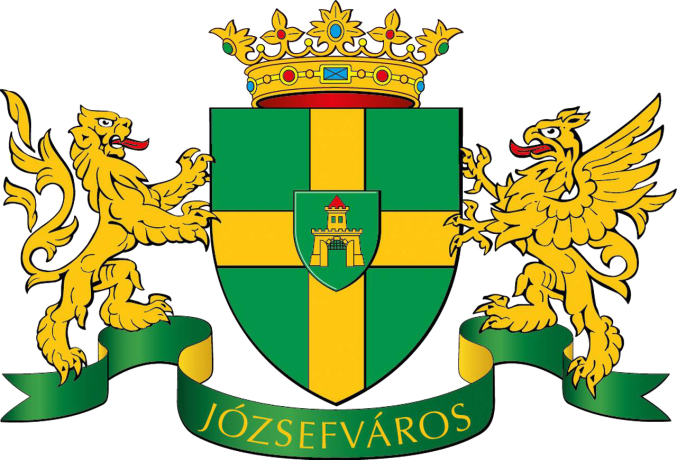 Rév8 Zrt.
A 2020. évi finanszírozástól eltérően 2021-ben átadott pénzeszköz formájában, kompenzációval történik a társaság feladatellátásának és működésének a finanszírozása. Ennek köszönhetően lehetőség nyílt a cég által javasolt létszámfejlesztésre és ezzel együtt az önkormányzati finanszírozás  is 10 M Ft-al csökkent.
Az önkormányzat 122 millió forinttal finanszírozza működését.
A Rév8 városrehabilitációs, városfejlesztési tevékenységet végez.
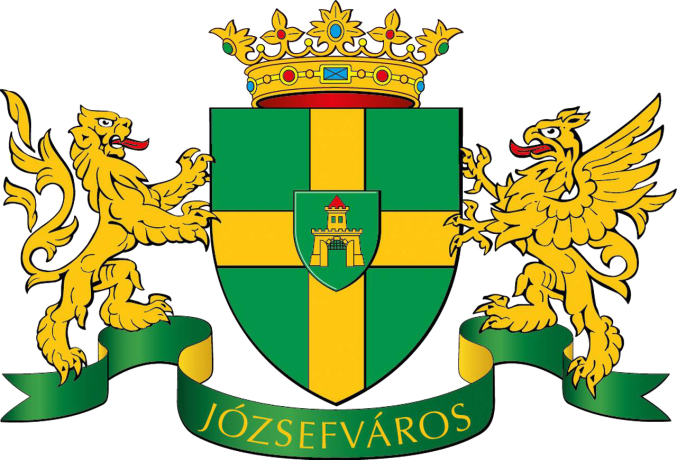 KÖSZÖNÖM FIGYELMÜKET!
Hőrich Szilvia gazdasági vezető2021. március 10.